Aufbewahrungsschachtel - Getränkekarton
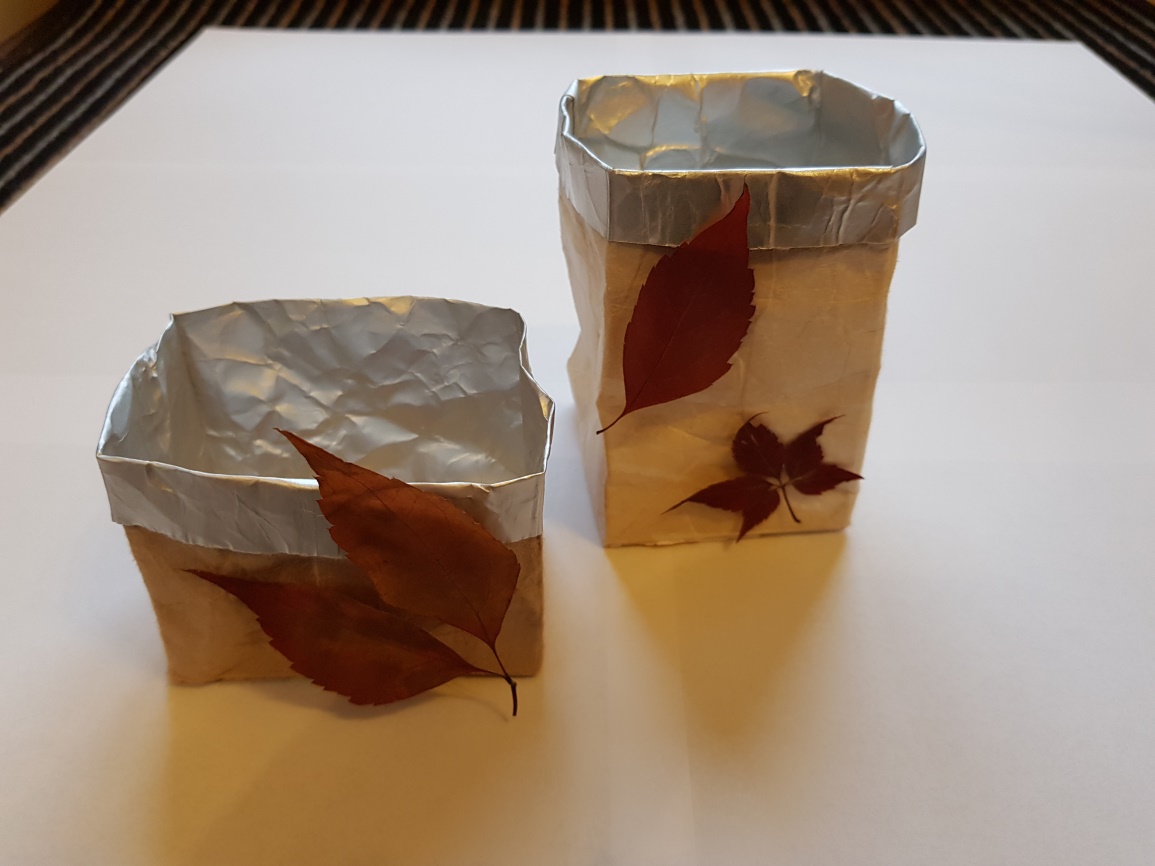 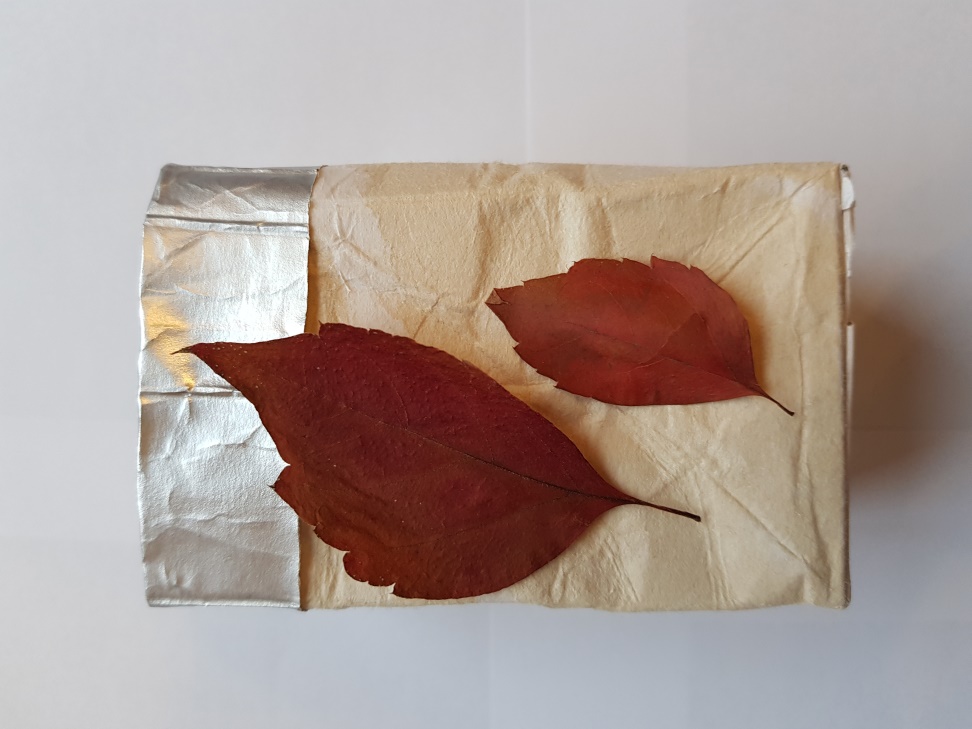 Das brauchst du:
Upcyclingmaterial:
Getränkekarton
Werkzeug / Material:
Bleistift, Schere, Klebestreifen, gepresste Blätter (Herbstdekoration)
Wüst, Vanessa FLin
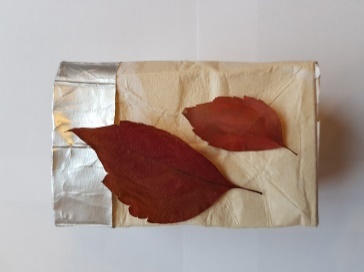 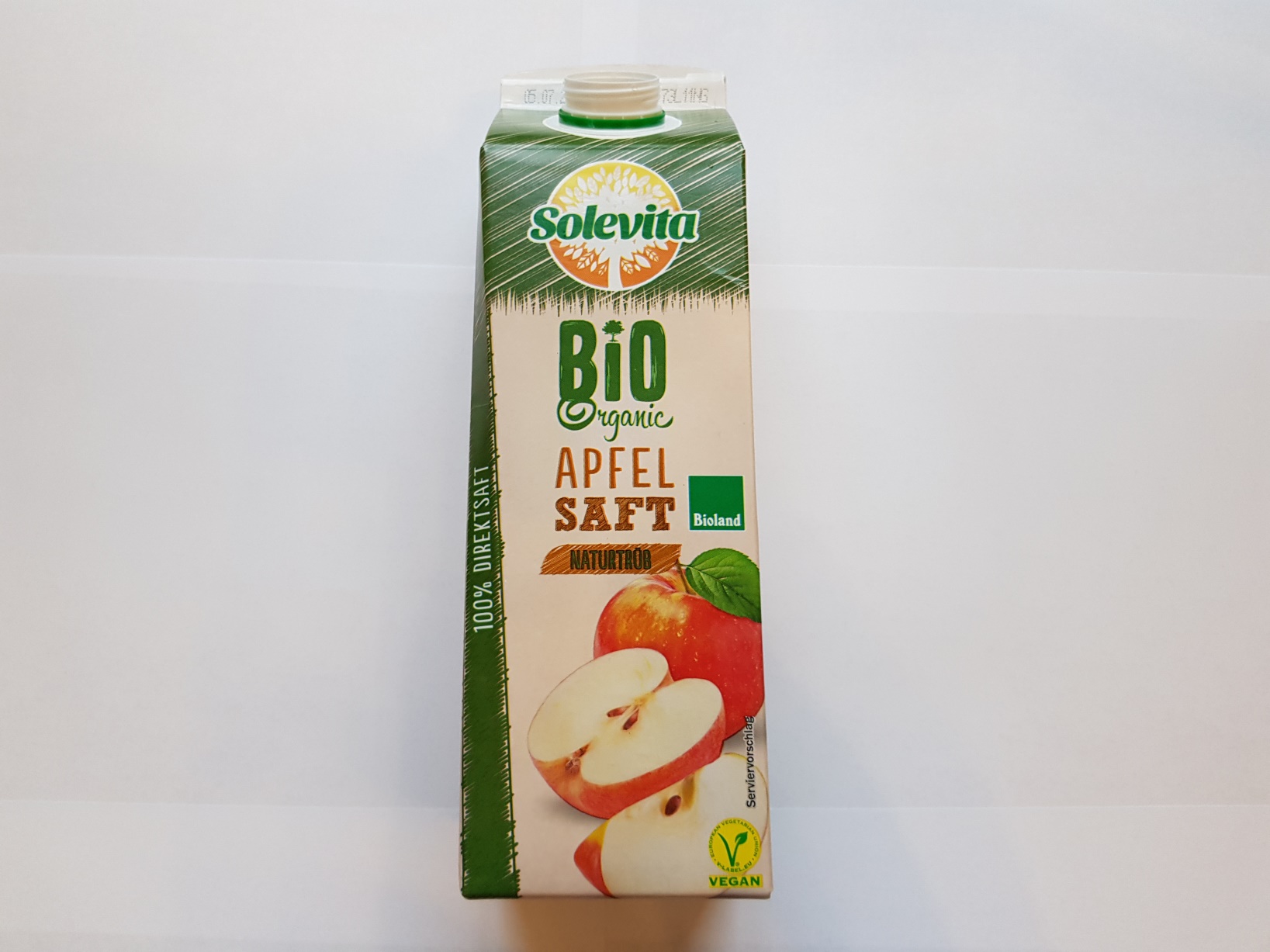 1
Getränkekarton gut auswaschen, abtropfen lassen ggf. austrocknen.
Wüst, Vanessa FLin
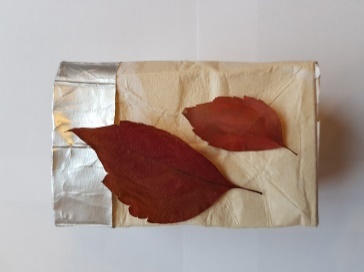 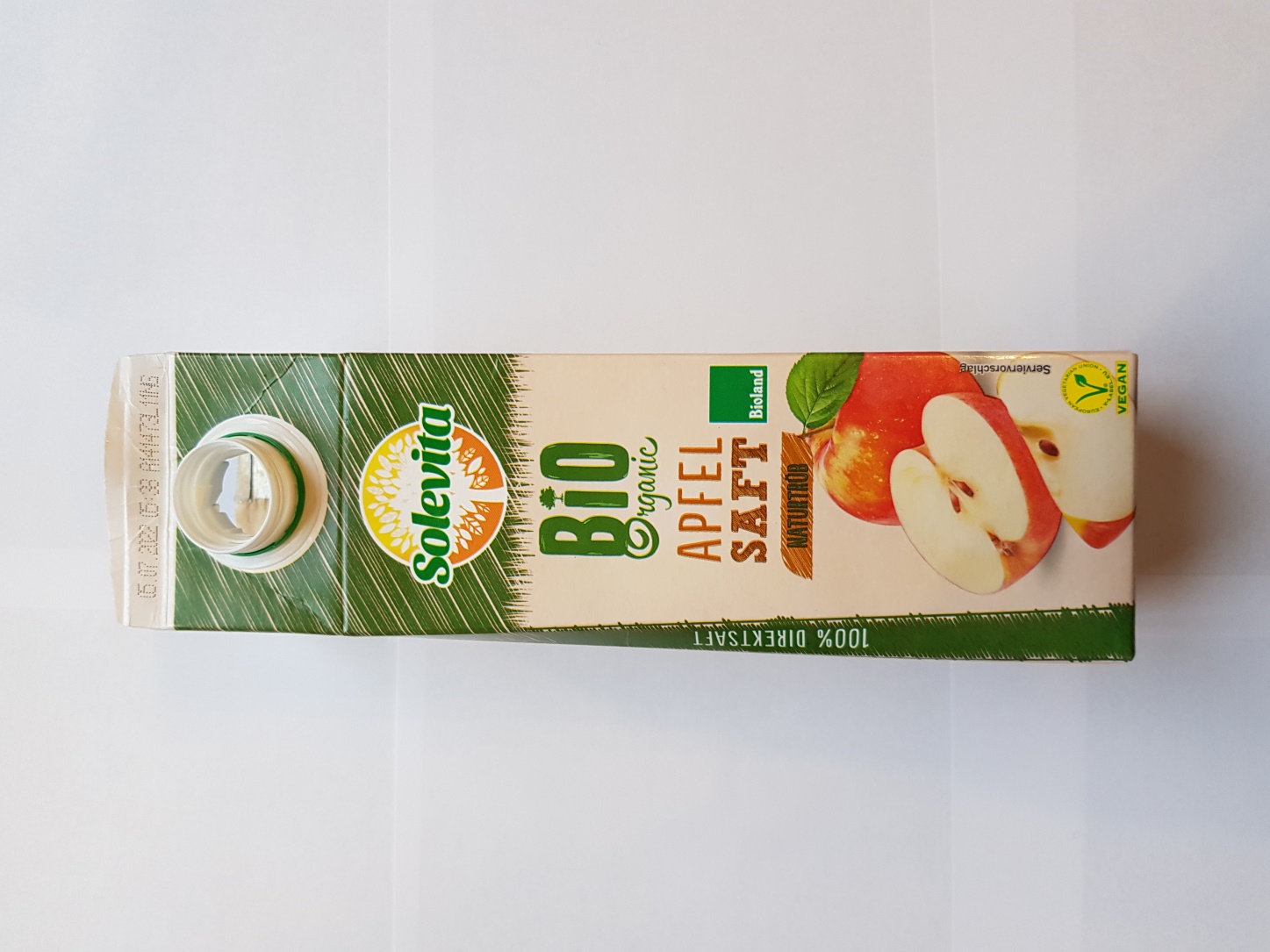 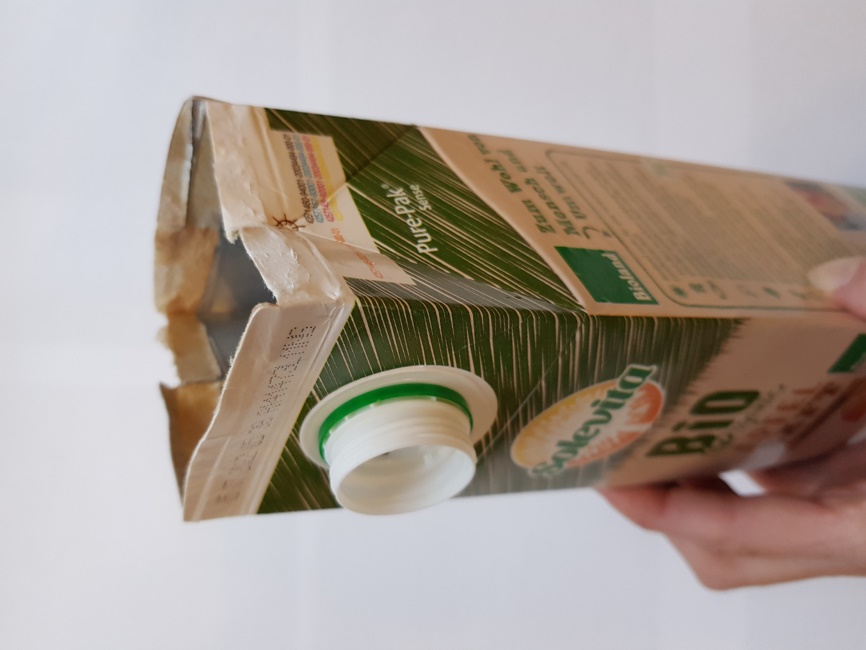 2
Den Karton auf einer Seite öffnen.
Wüst, Vanessa FLin
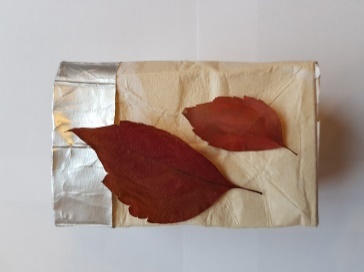 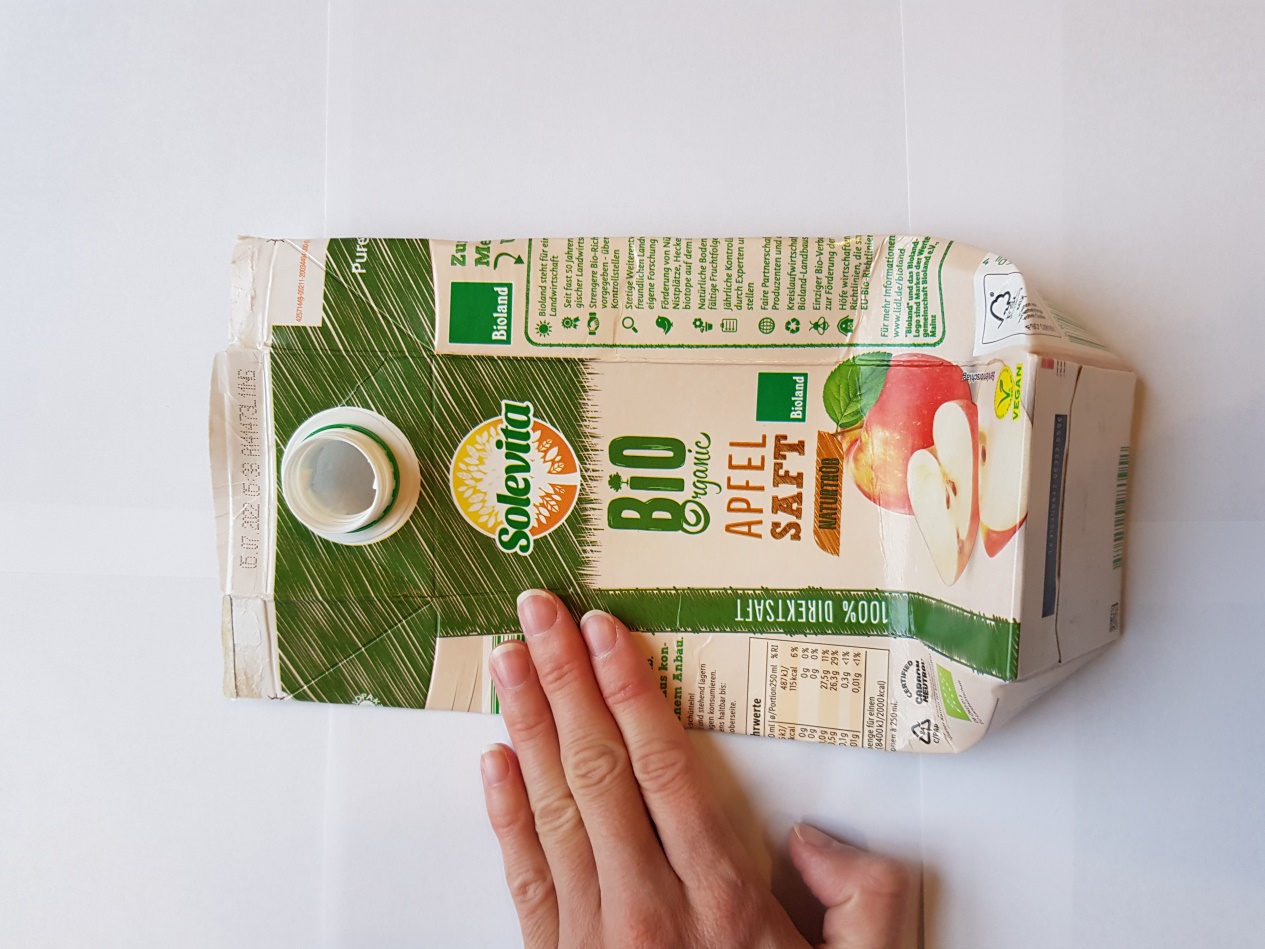 3
Den geöffneten Karton über die Mitte der Seiten falten und platt drücken.
Die entstandenen Mittelkanten gut ausstreifen.
Wüst, Vanessa FLin
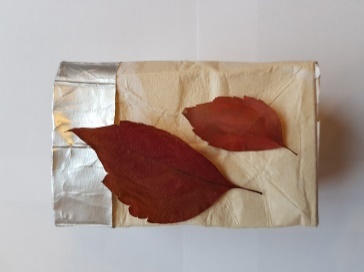 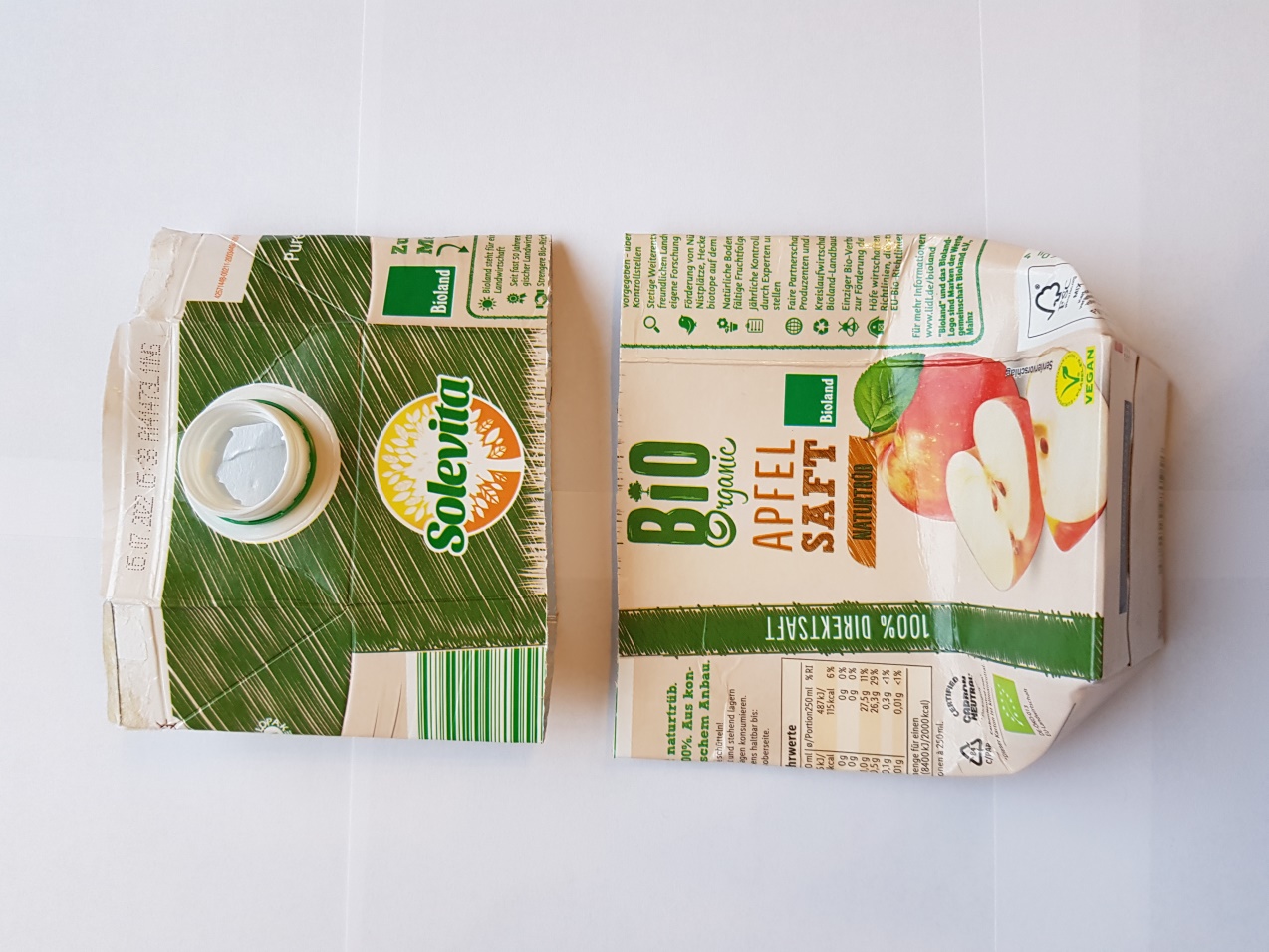 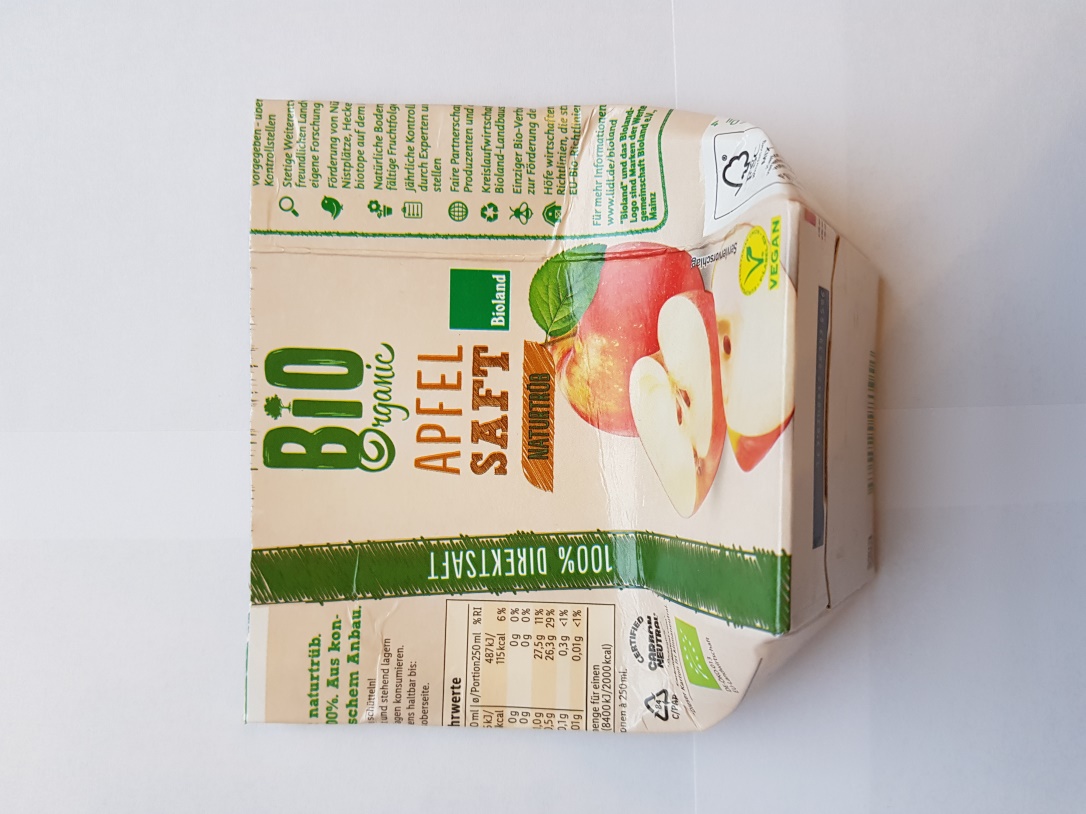 4
Den oberen Bereich mit einer Schere abschneiden, der untere Bereich bleibt in der gewünschten Höhe der Schachtel stehen.
Wüst, Vanessa FLin
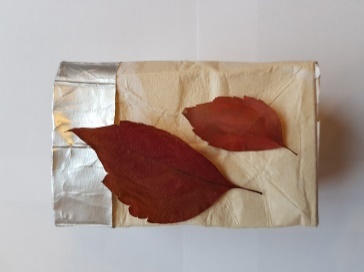 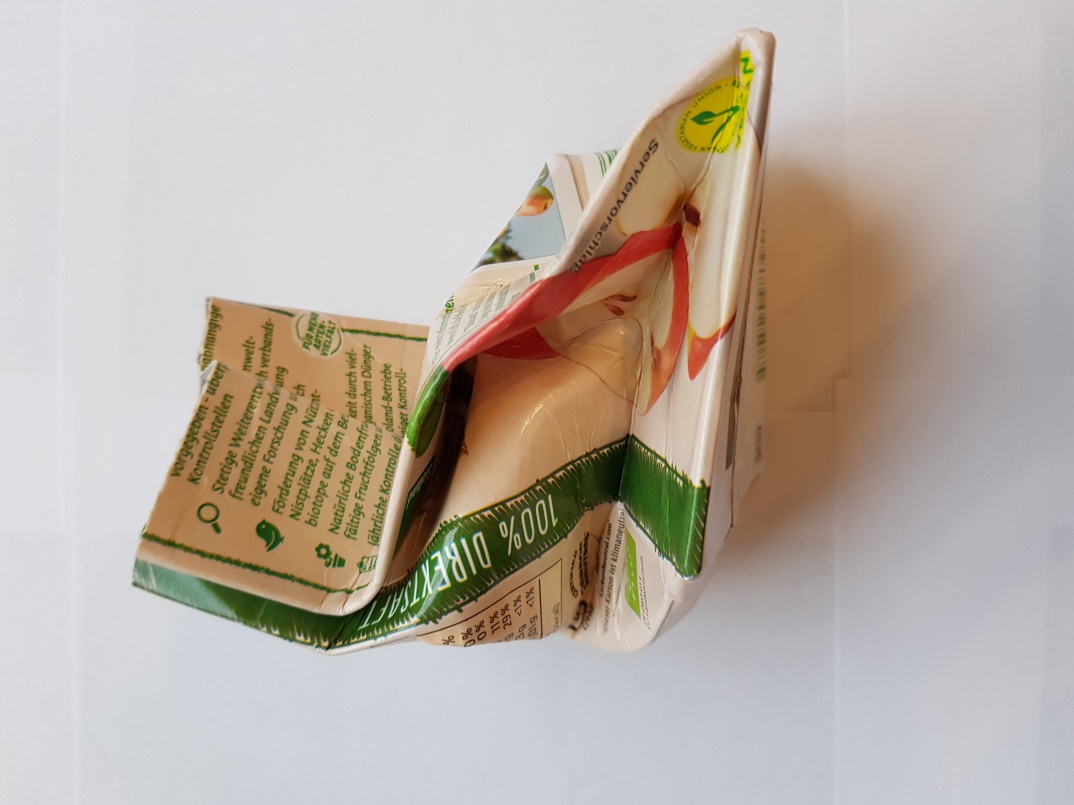 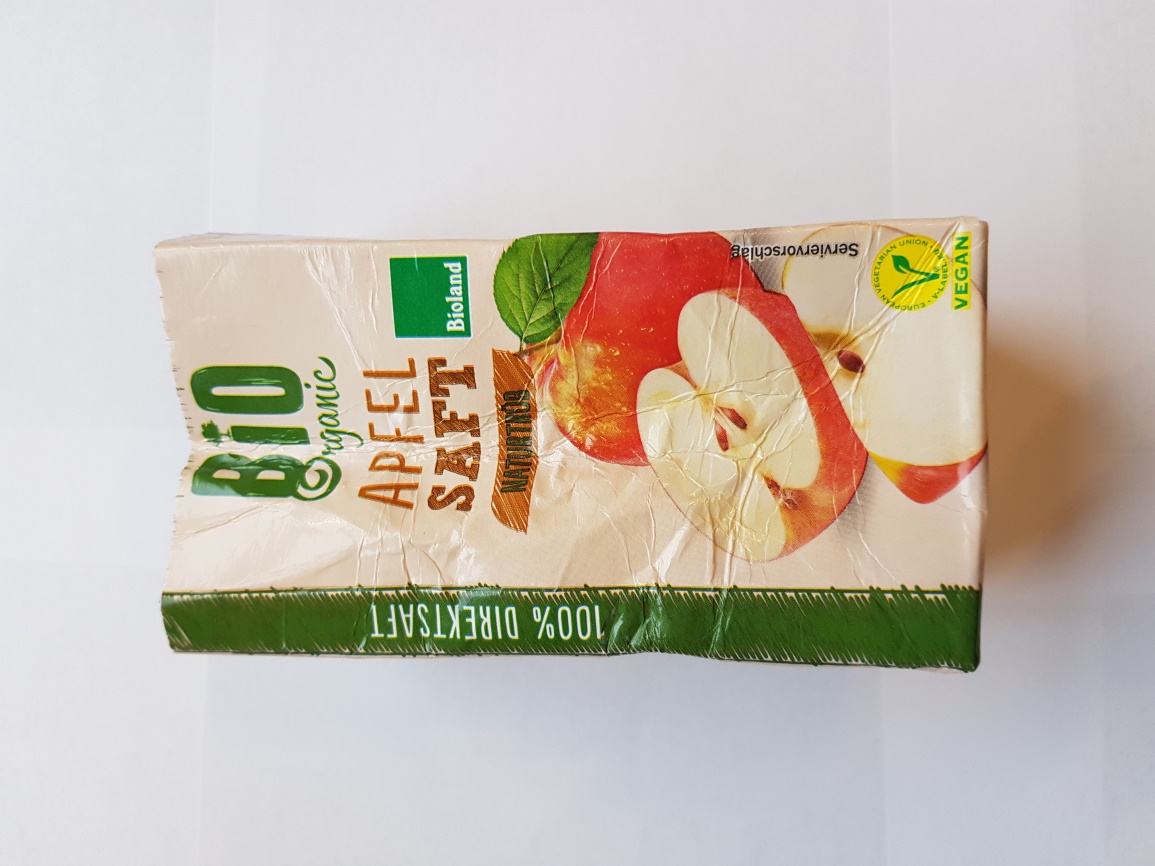 5
Getränkekarton mehrmals zusammenknüllen und wieder auffalten.
Wüst, Vanessa FLin
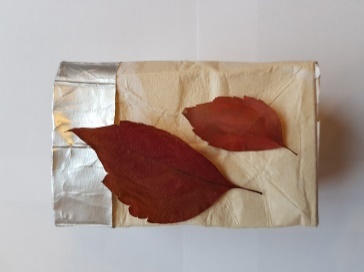 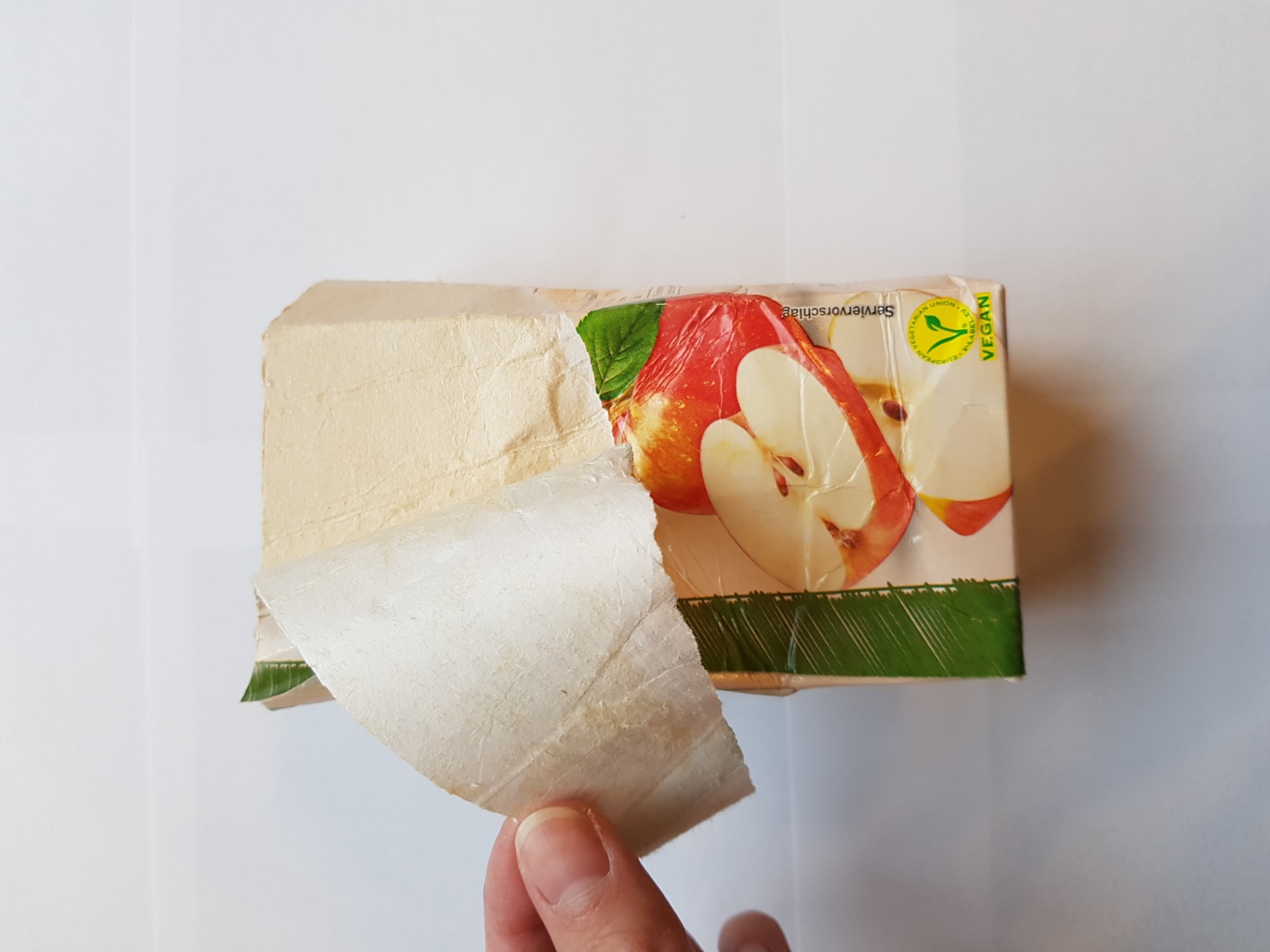 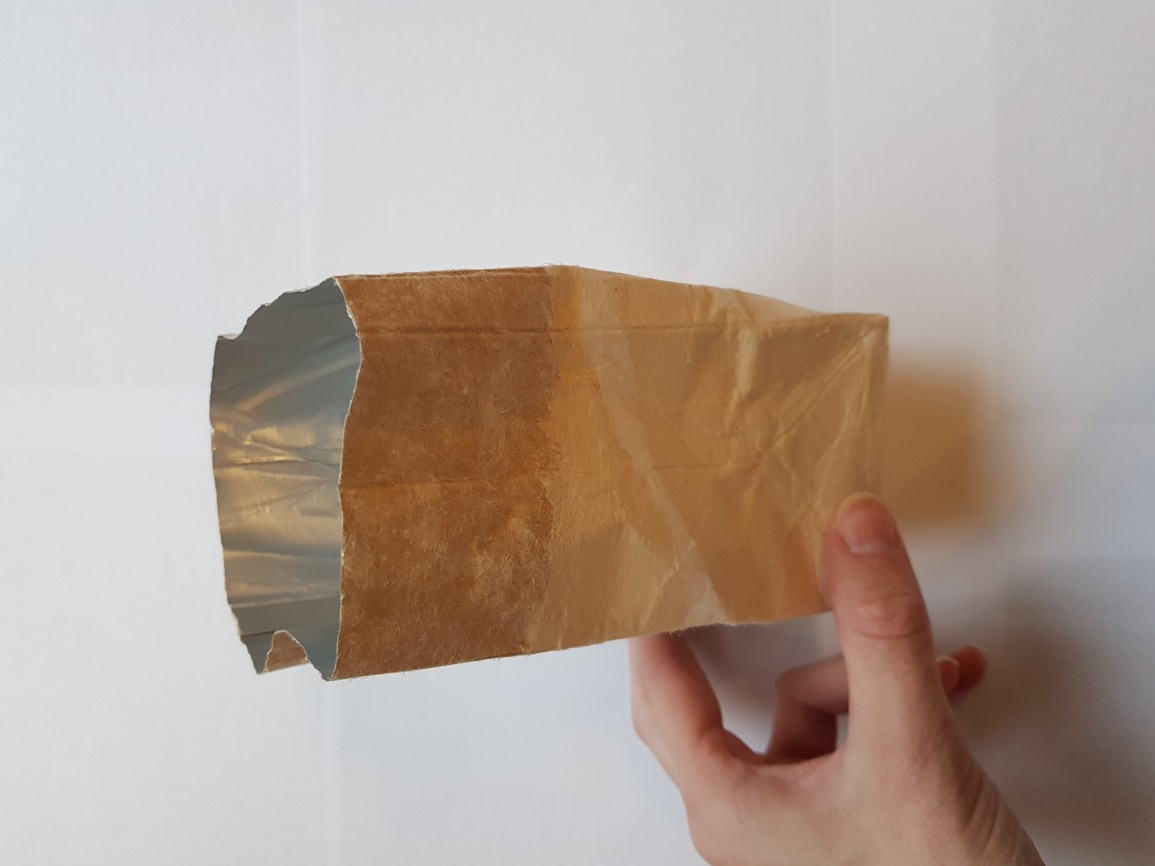 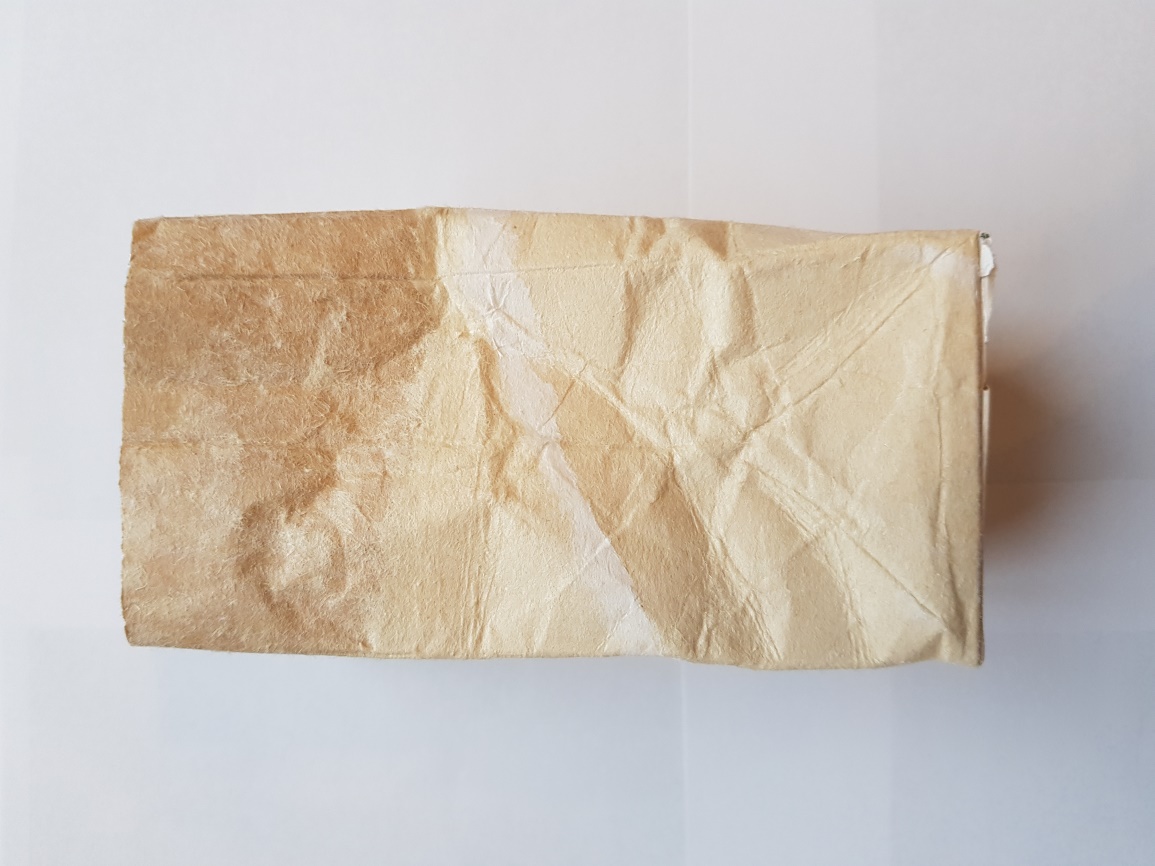 6
Die äußere Schicht des Kartons vorsichtig abziehen.
Wüst, Vanessa FLin
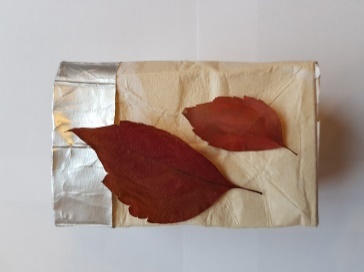 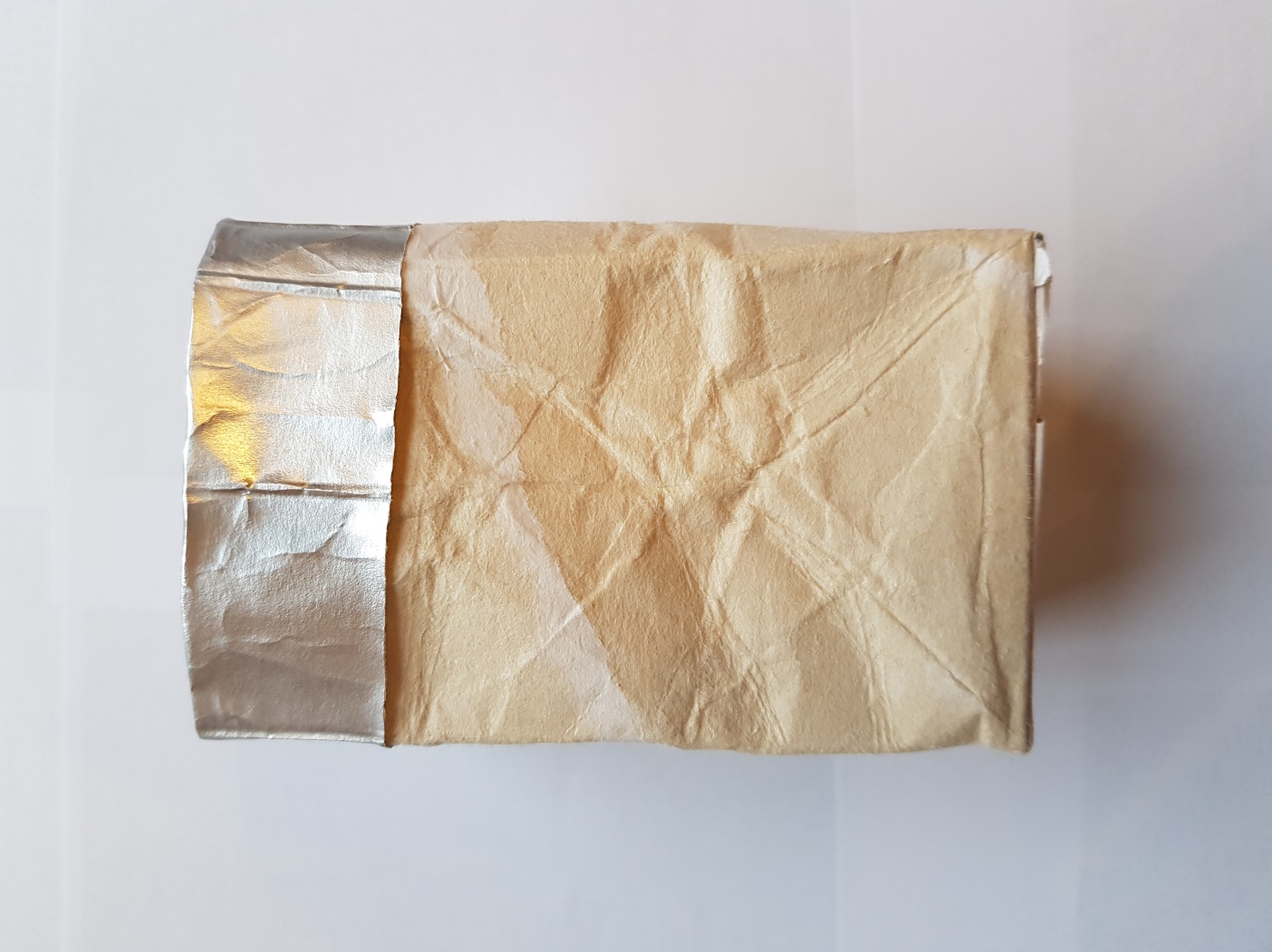 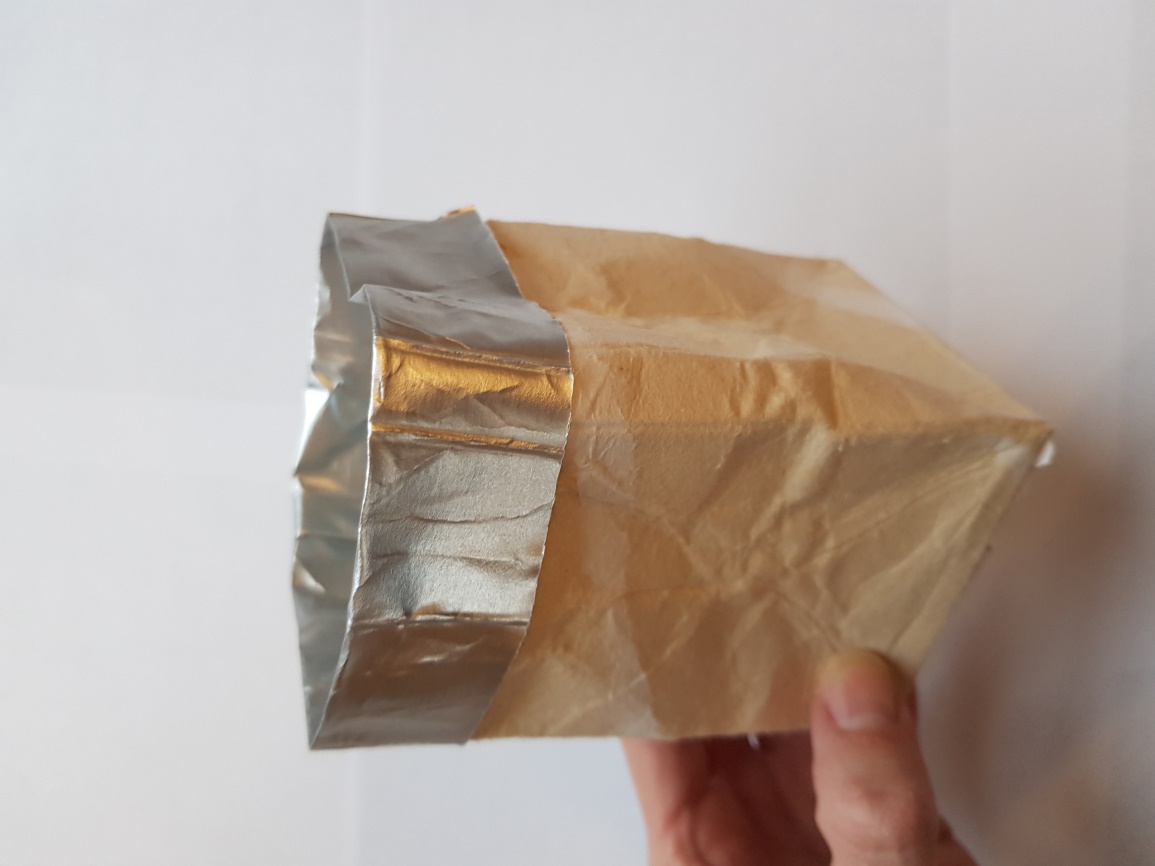 7
Die Schnittkante auf die gewünschte Breite umstülpen.
Wüst, Vanessa FLin
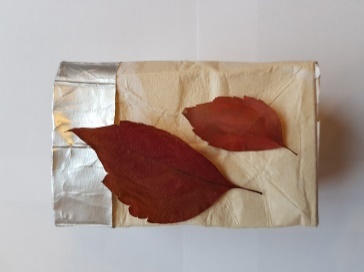 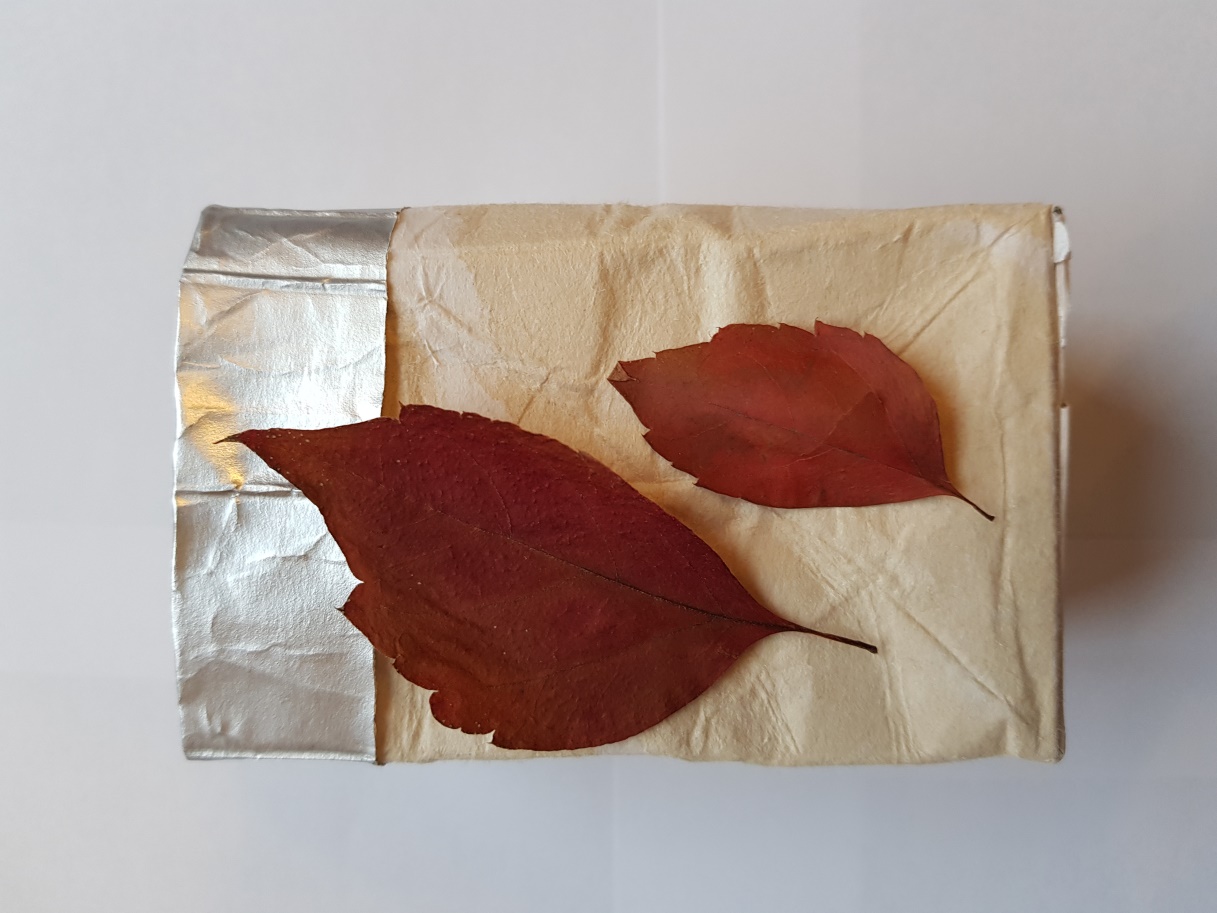 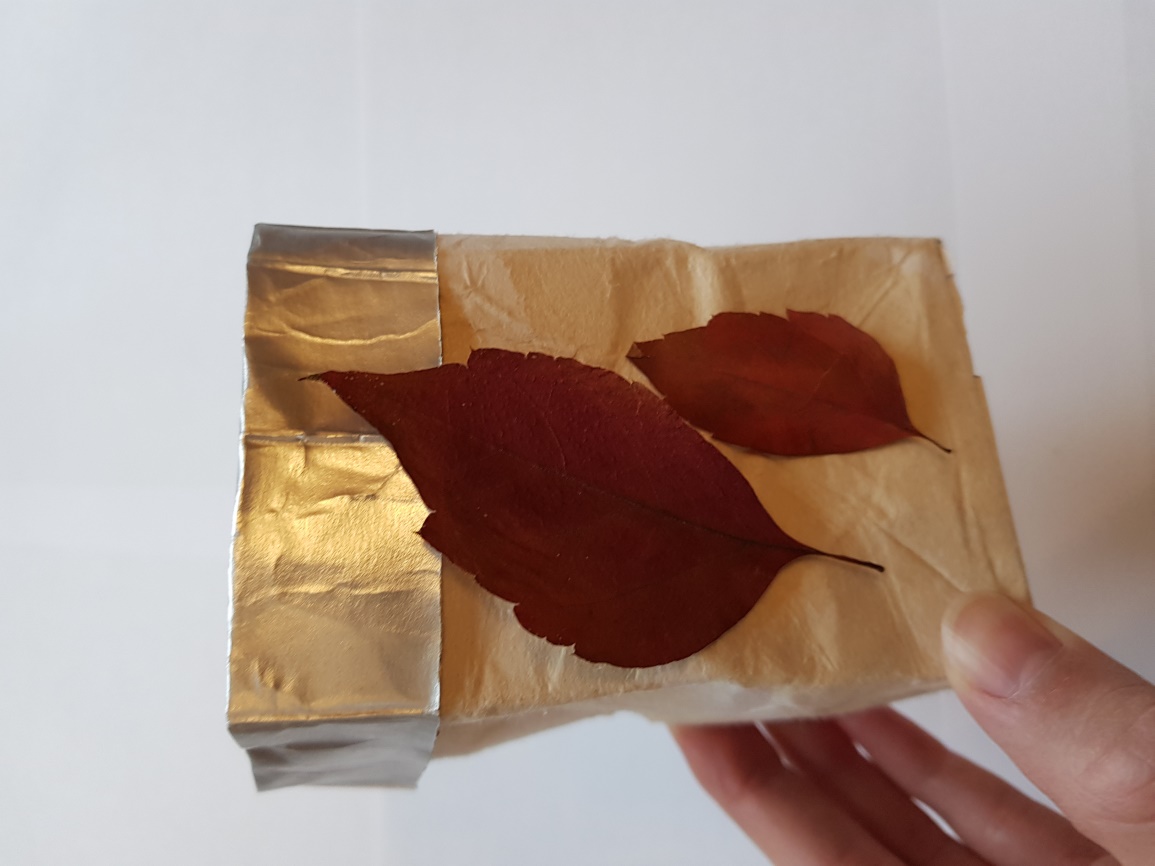 8
Schachtel in Form bringen und mit gepressten Blättern herbstlich verzieren.
Wüst, Vanessa FLin